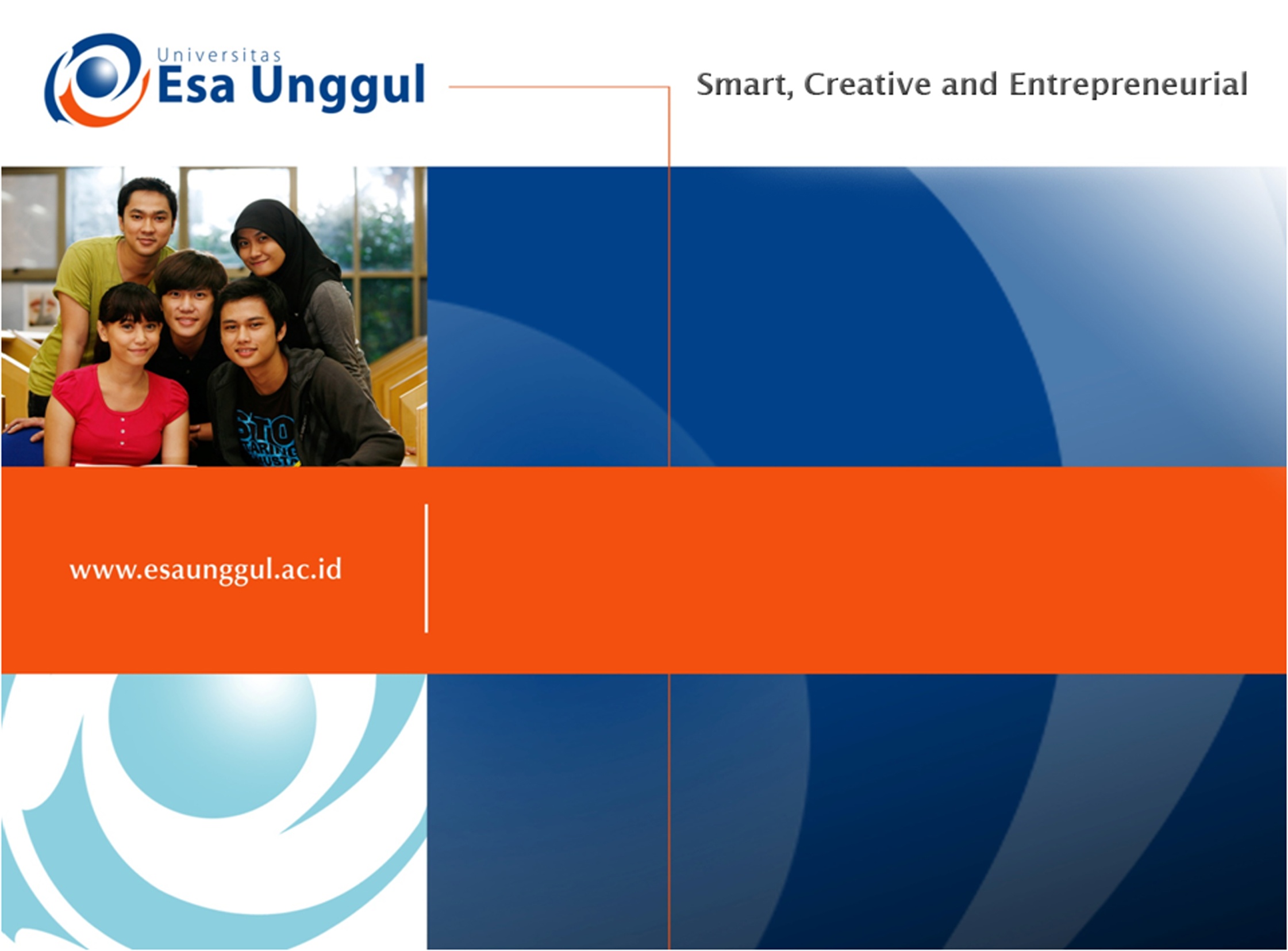 INTERMEDIATE READING
WEEK 12:Make Inferences & Draw a Conclusion
MEIYANTI NURCHAERANI,M.Hum
PENDIDIKAN BAHASA INGGRIS FKIP
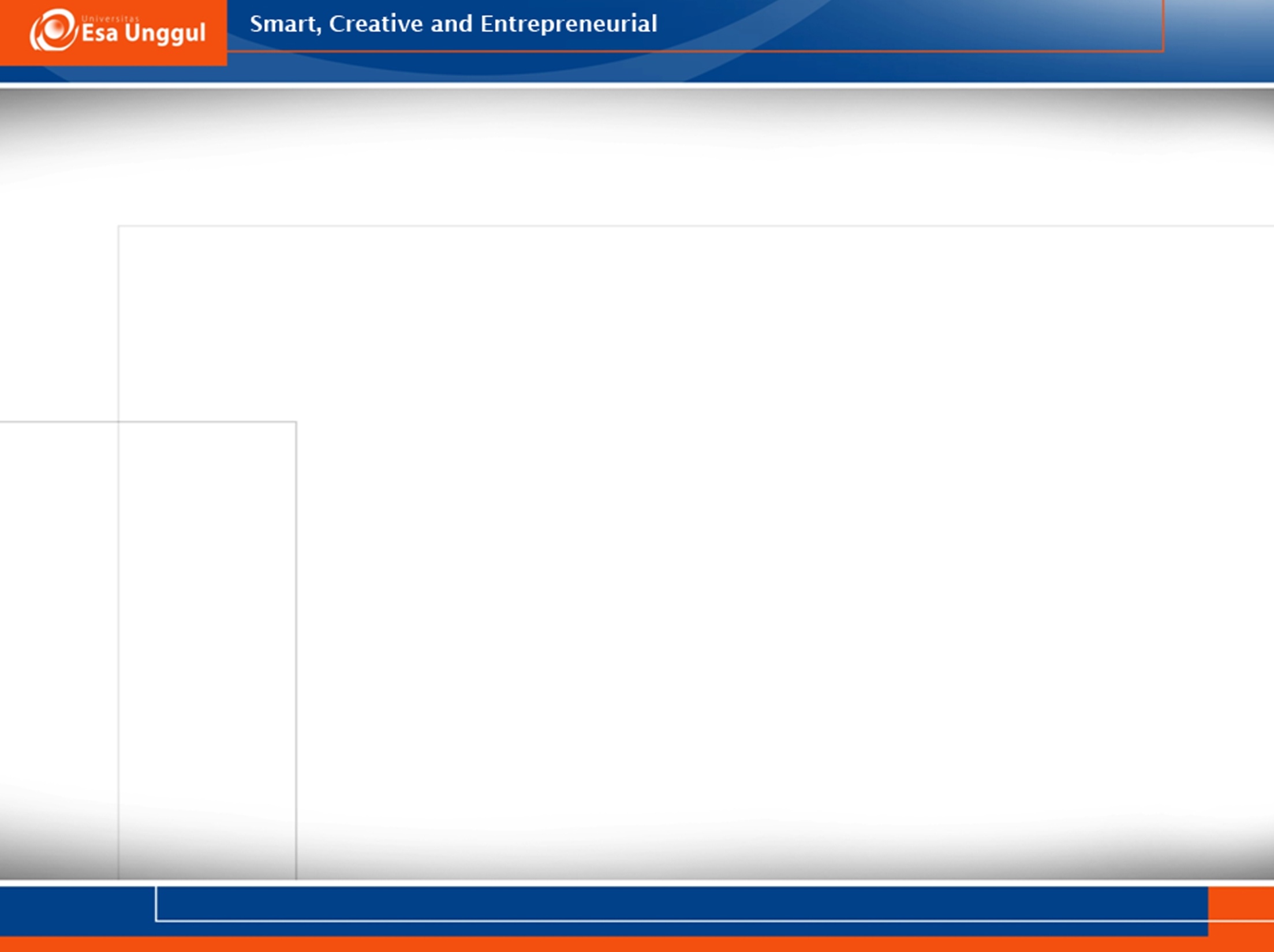 Learning Outcomes
Students are able to make inferences and draw conclusion
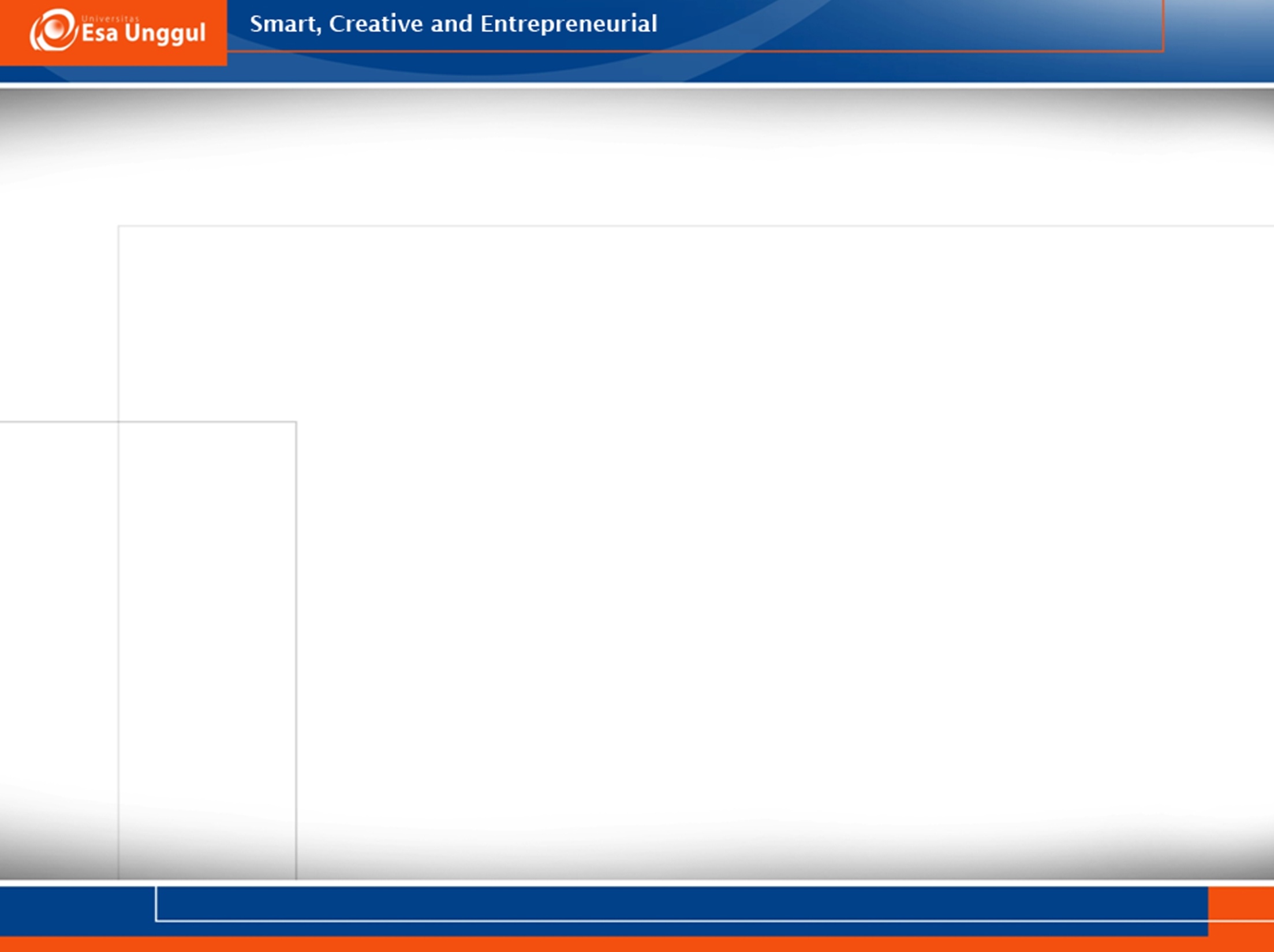 What is an inference?
It's a way of guessing. When you make an inference, you have some information and you guess more things from that information. You often make inferences in your life.
Making inferences is important when you read. It can oftenhelp you understand what you are reading. Good readers, in fact, make inferences all the time. In these exercises, you can learn to make inferences.
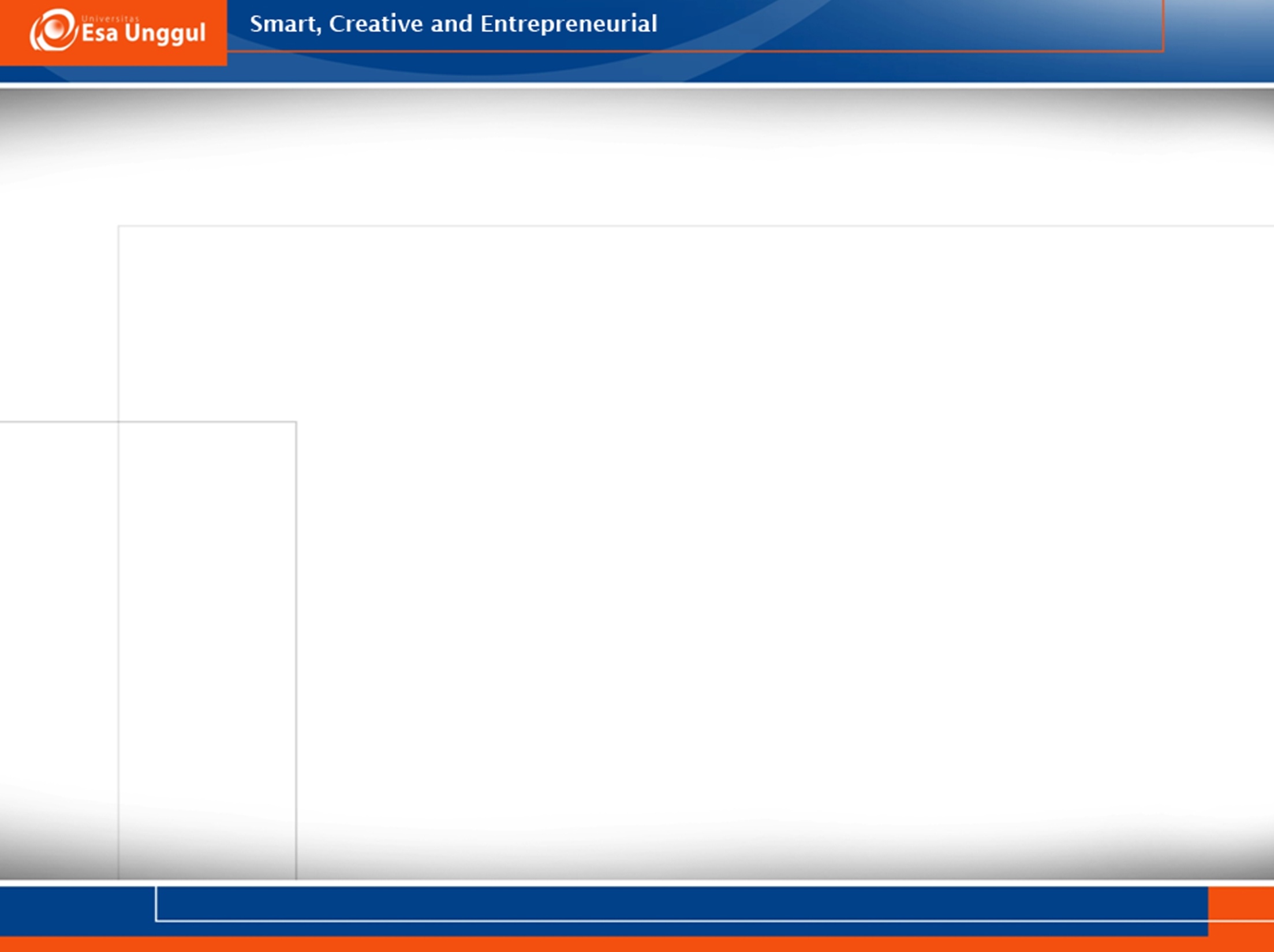 Making Inferences
Inferences also rely on facts in a situation. Instead of drawing a conclusion, inferences use facts to determine other facts. You make inferences by examining the facts of a given situation and determining what those facts suggest about the situation. 
Using the example of Jane's purse, you may look at it and infer the damage looks like she sat it down in water. You could also infer that by standing in the purse aisle with money in her hand and a damaged purse, she is considering buying a new purse to replace the water-damaged one.
These are both facts drawn from the available information. Again, like with a drawn conclusion, they still make no prediction on any future purse-buying action by Jane.
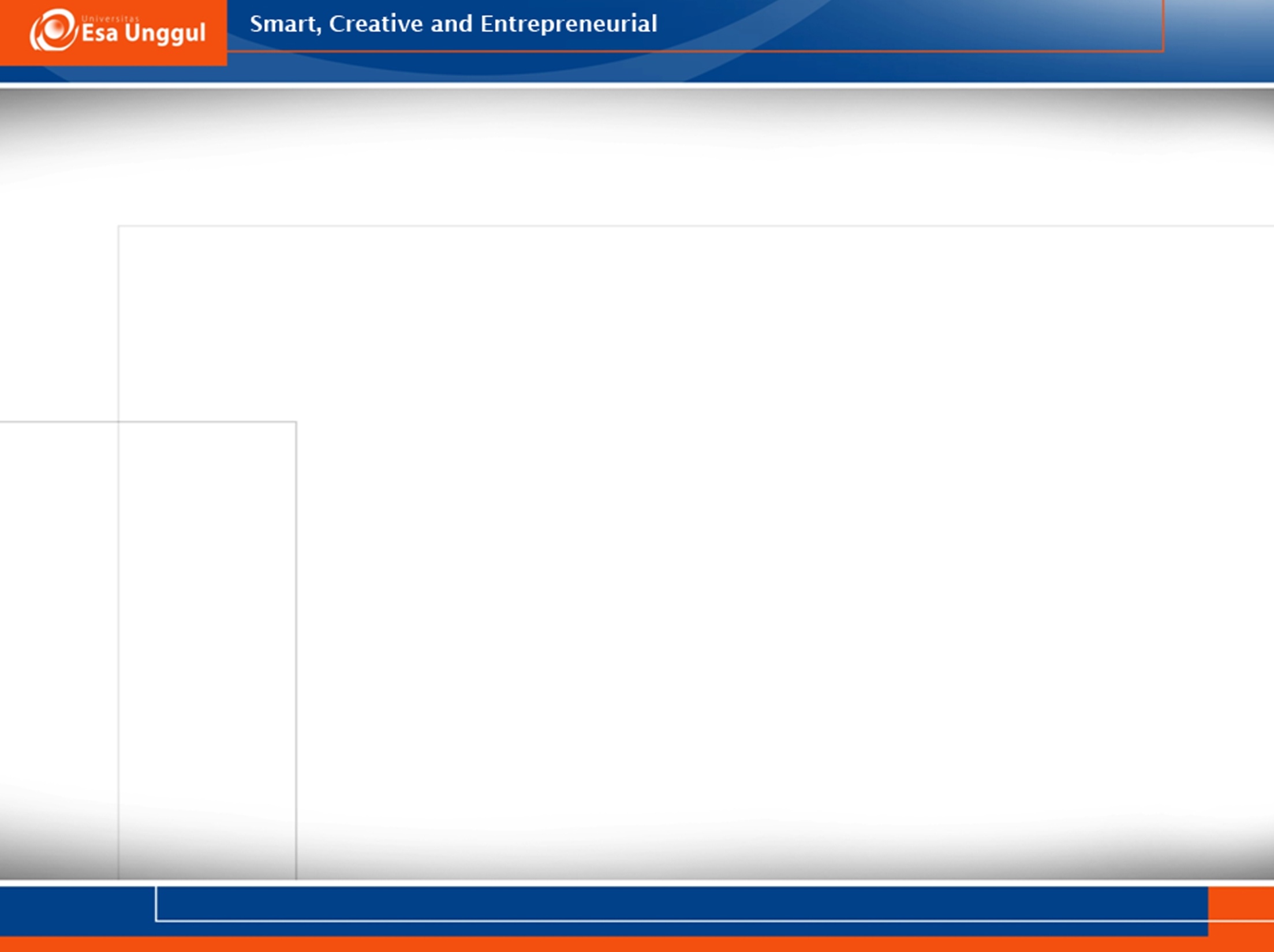 Drawing Conclusions
Conclusions rely on a situation's facts to figure something out that isn't obviously stated or seen. After you look at the evidence in front of you, the conclusion you draw is the next logical step. That statement has two requirements to qualify as a fact. First, it must be logically-derived from the available information. Second, it must not be stated or inferred from that available information.
For instance, if you know a series of facts about your friend Jane’s current purse, you can then look at those facts to draw a conclusion. The facts might be that the purse looks discolored and damaged, she has enough money to buy a new purse and she is in the purse aisle of a store.
From that series of facts, you could conclude she will buy a new purse. However, while you could draw the conclusion that Jane will buy a new purse based on the facts you know, there is still no inference to suggest she has made the purse buying decision. Even if the facts suggest a logical concluding point of a purse purchase, the actual decision may not reflect the conclusion you draw.
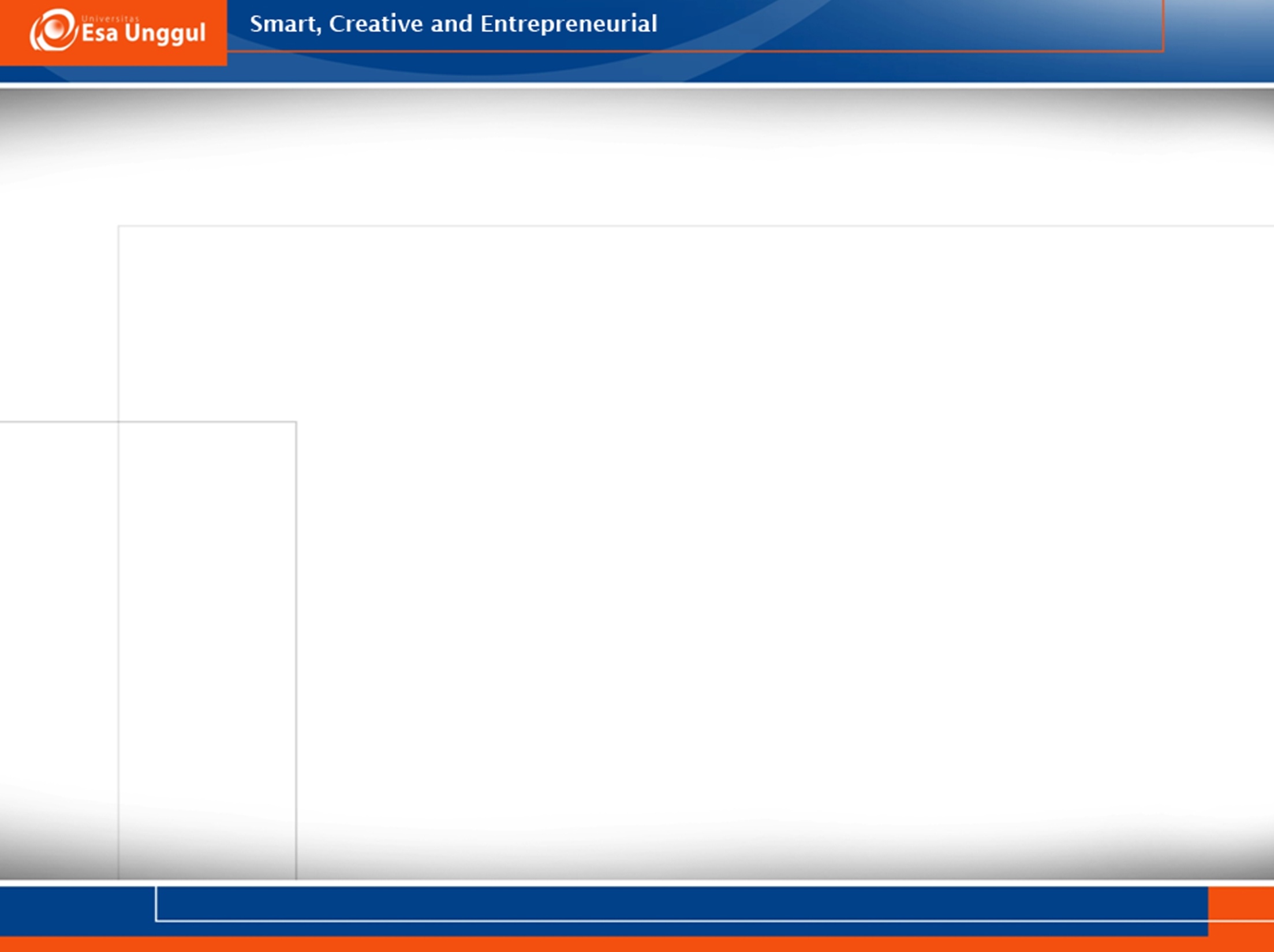 Draw Conclusions From Inferences
You can use also use inferences to generate additional information. With that additional information, you can then draw a conclusion.
By using inferences to gain more information, you can draw conclusions that may be more accurate and more specific.
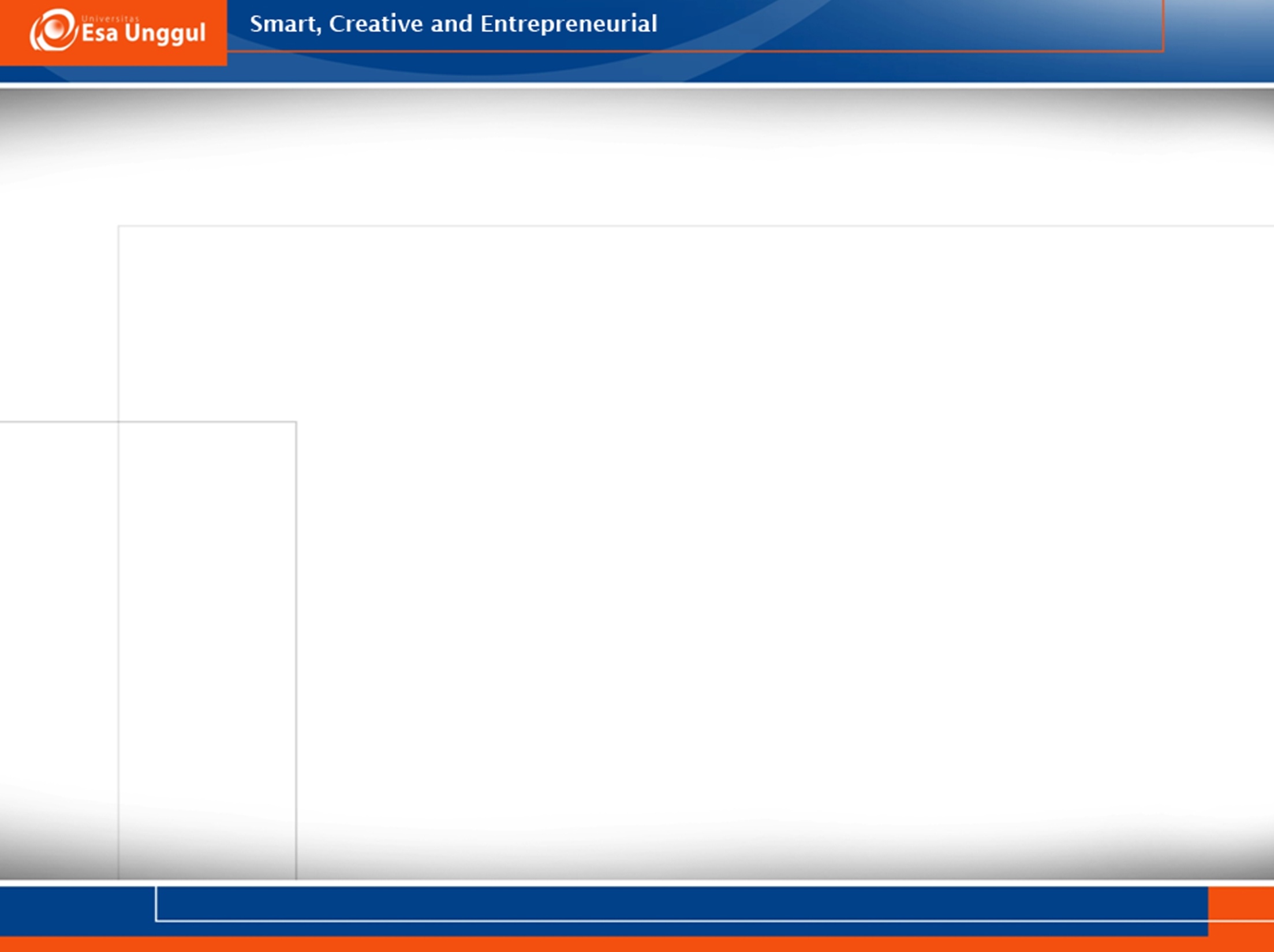 Make Inferences from Conclusions
You can also use conclusions to generate additional information about the situation followed by gathering more inferences. As an example, you see Jane purchase another of the same kind of purse she originally owned and infer that she may not have been very concerned about the water damage.
Sometimes the analysis doesn't match up with what is actually going to happen. Using inferences and drawn conclusions still are helpful techniques in looking at behaviors
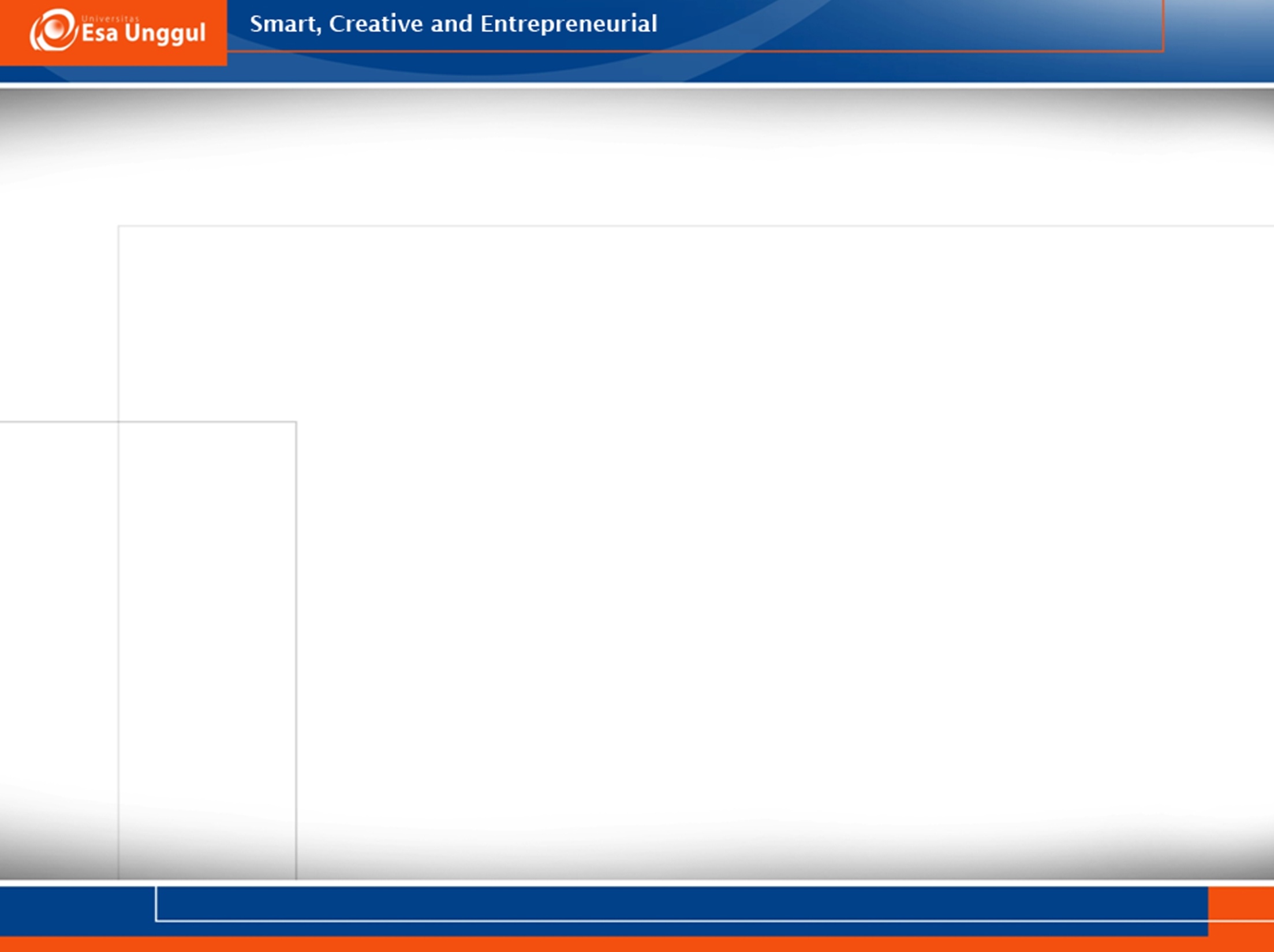 Read with purpose and meaning
	Drawing conclusions refers to information that is implied or inferred.  This means that the information is never clearly stated.
	Using these clues to give you a deeper understanding of your reading is called inferring. When you infer, you go beyond the surface details to see other meanings that the details suggest or imply (not stated).  When the meanings of words are not stated clearly in the context of the text, they may be implied – that is, suggested or hinted at.  When meanings are implied, you may infer them.
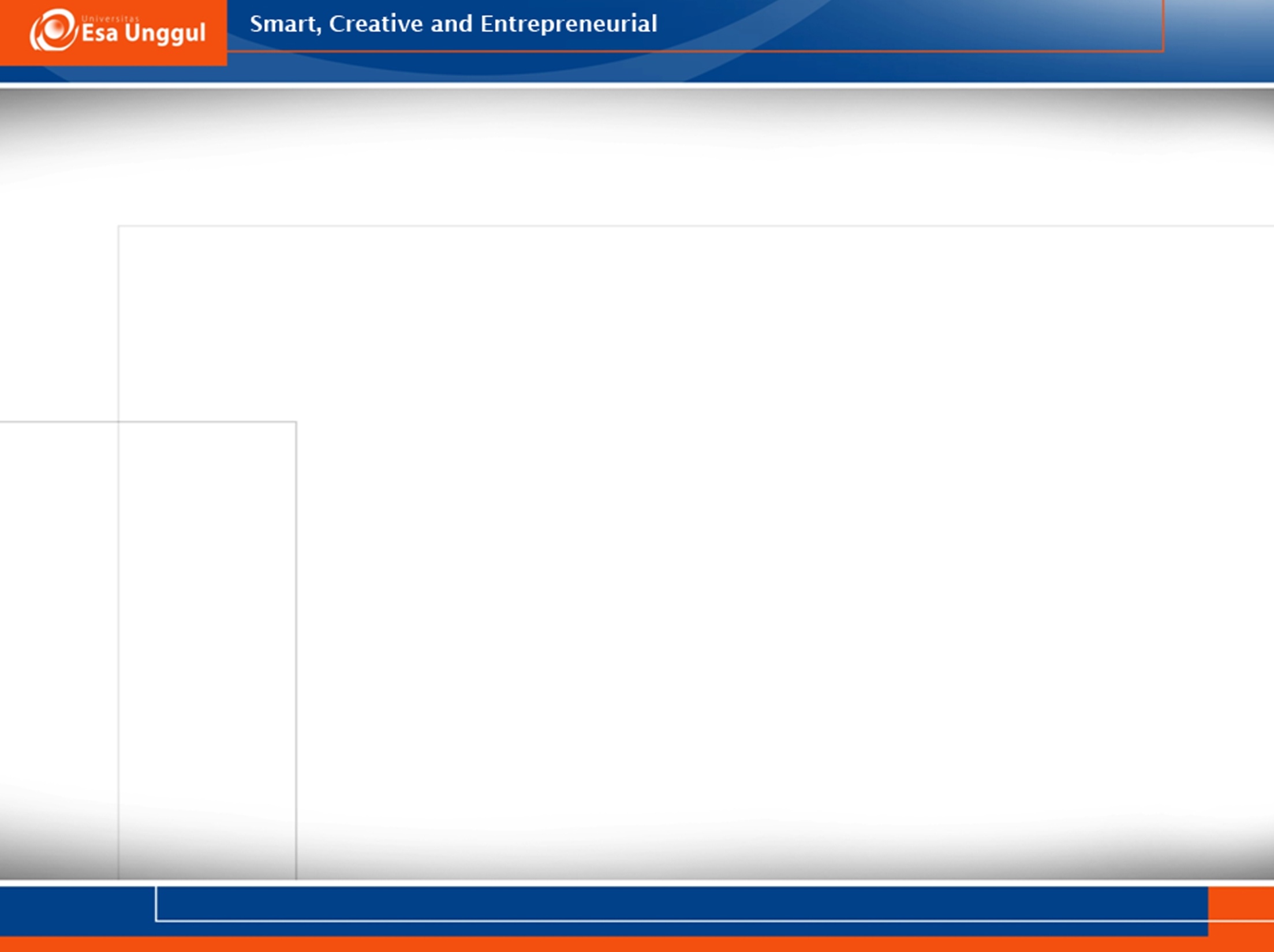 Inference is just a big word that means a conclusion or judgement.  If you infer that something has happened, you do not see, hear, feel, smell, or taste the actual event. But from what you know, it makes sense to think that it has happened.
	Making inferences means choosing the most likely explanation from the facts at hand.
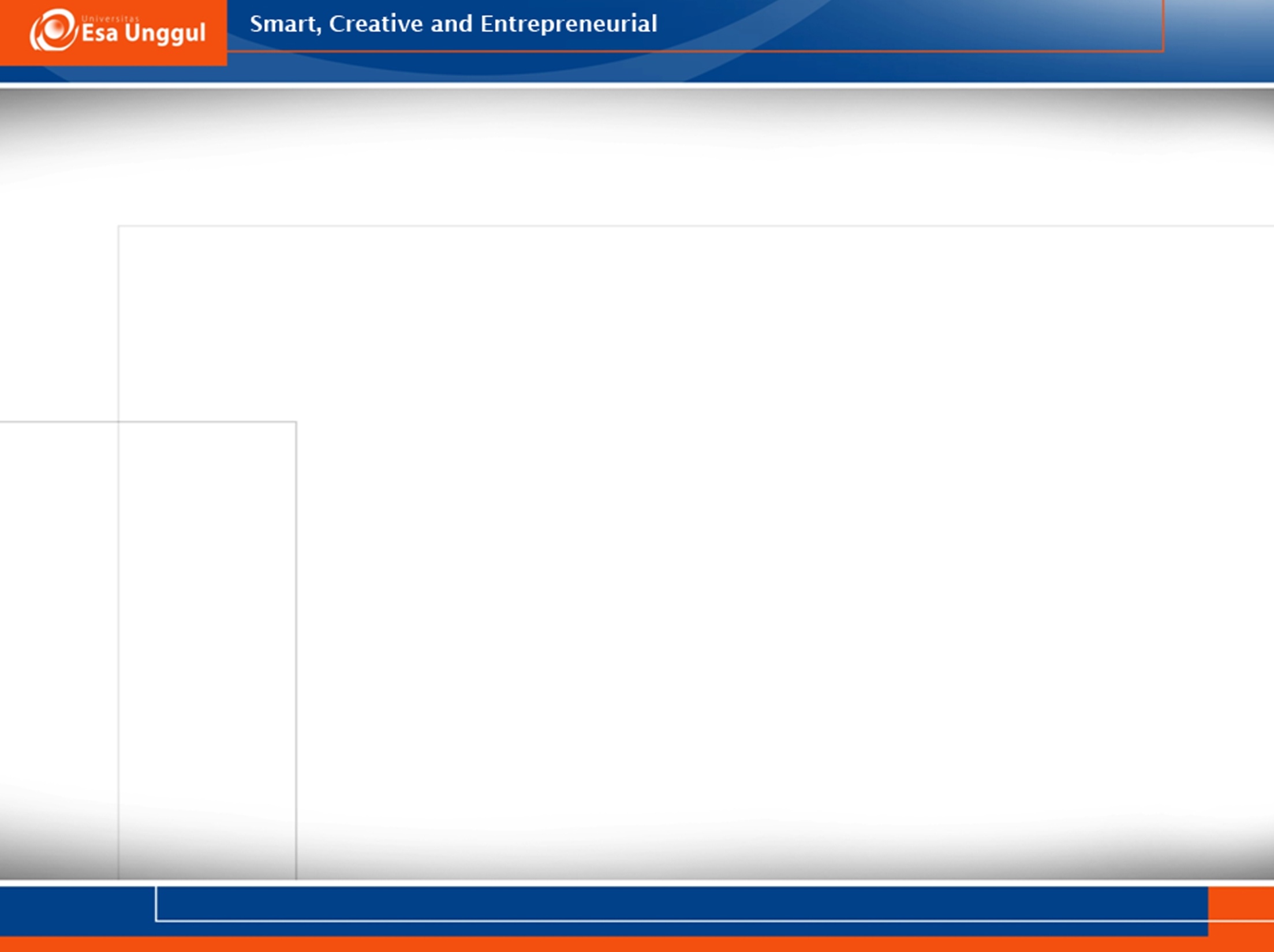 There are several ways to help you draw conclusions from what an author may be implying:
General Sense
The meaning of a word may be implied by the general sense of its context, as the meaning of the word incarcerated is implied in the following sentence:
Examples
When the meaning of the word is not implied by the general sense of its context, it may be implied by examples.
Antonyms and Contrasts
When the meaning of a word is not implied by the general sense of its context or by examples, it may be implied by an antonym or by a contrasting thought in a context.  Antonyms are words that have opposite meanings, such as happy and sad.
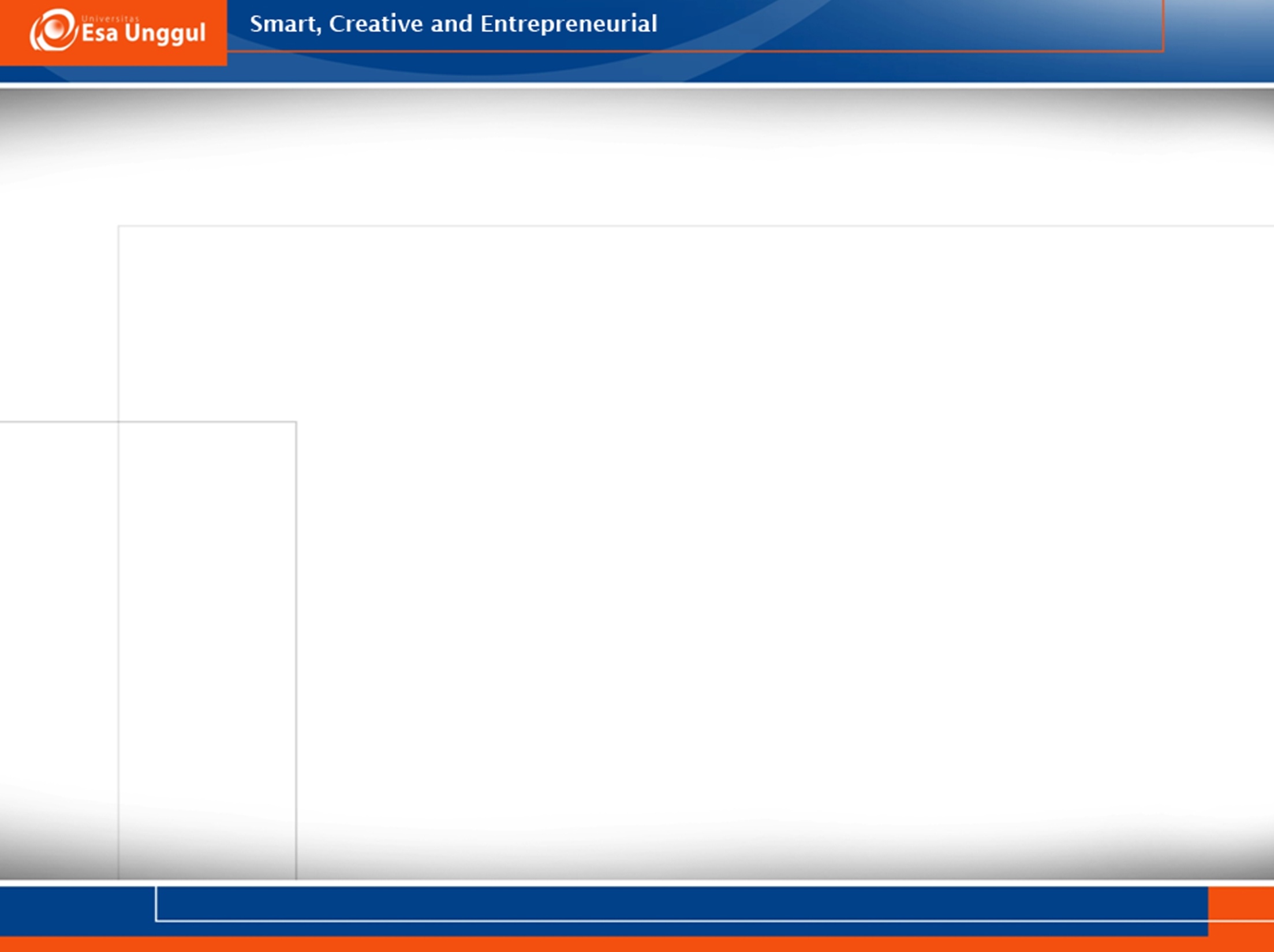 Be Careful of the Meaning You Infer!
When a sentence contains an unfamiliar word, it is sometimes possible to infer the general meaning of the sentence without inferring the exact meaning of the unknown word. 
	
	In drawing conclusions (making inferences), you are really getting at the ultimate meaning of things – what is important, why it is important, how one event influences another, how one happening leads to another.
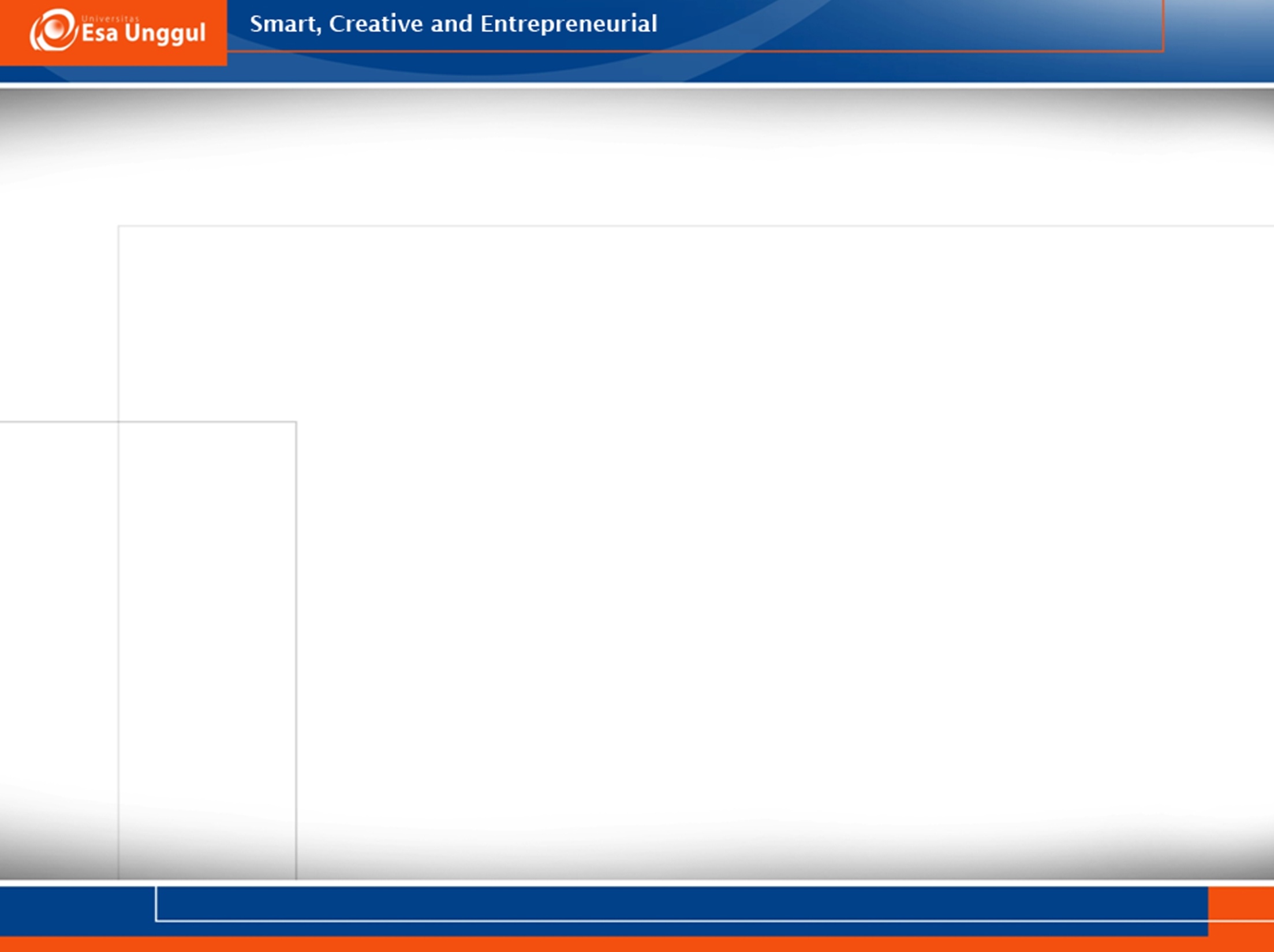 References
https://www.theclassroom.com/difference-between-inference-drawing-conclusions-4962.html